Karel a Josef Čapkovi

Podzimková a Soustružníková
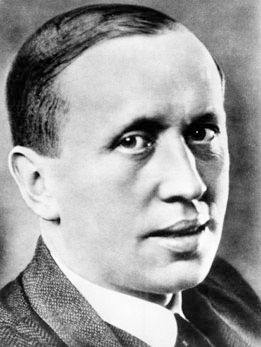 Karel Čapek
narodil se 9. srpna 1890 v Malých Svatoňovicích
byl to český spisovatel, novinář, 
dramatik a překladatel
cestoval po Evropě s jeho ženou Olgou
byl mladší bratr Josefa Čapka
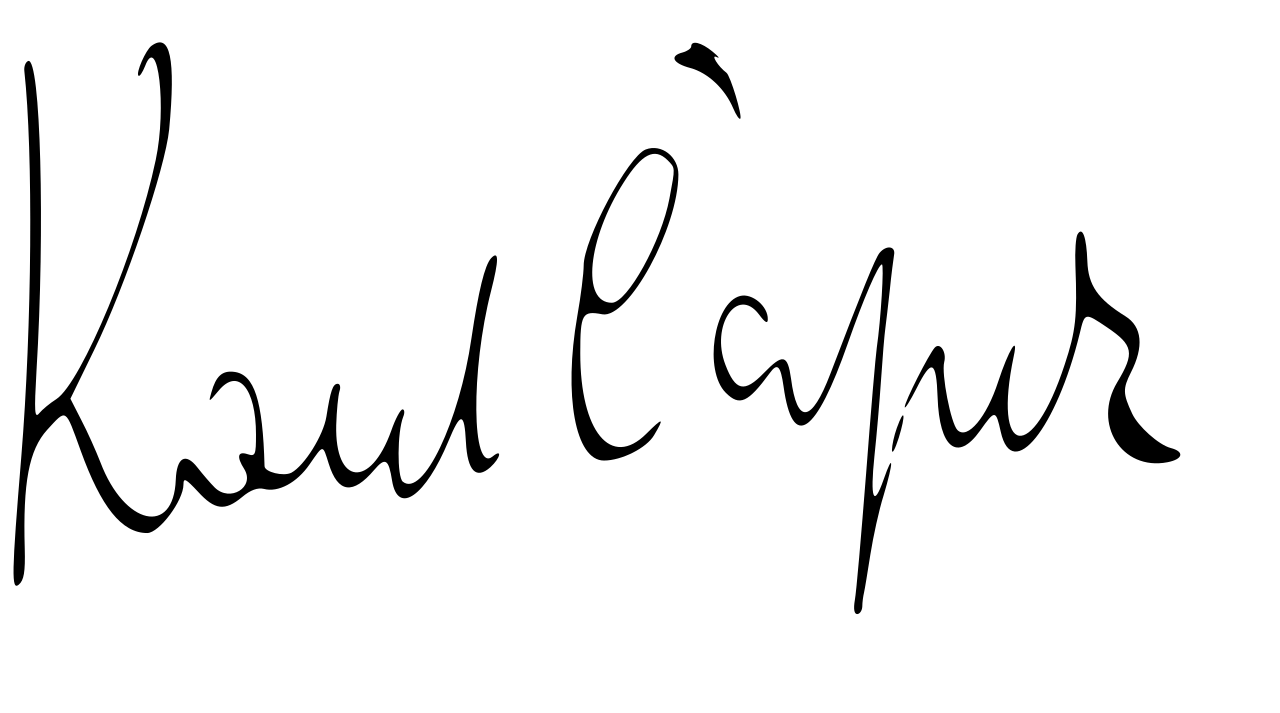 Karel Čapek
začal psát před první světovou válkou
vymyslel slovo ROBOT v jeho díle RUR
byl sedmkrát nominován na Nobelovu cenu
vystudoval Karlovu Univerzitu
umřel už ve věku 48 let
Karel Čapek díla
jeho nejznámějšími díly jsou:	Válka s mloky
												Bílá nemoc
												Krakatit
												RUR
												Devatero pohádek
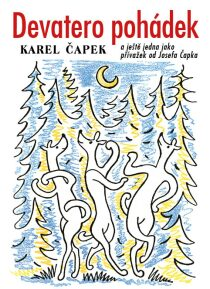 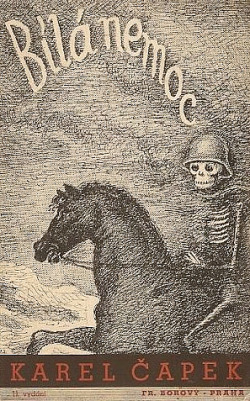 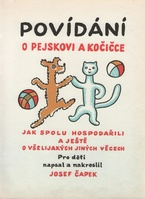 Josef Čapek
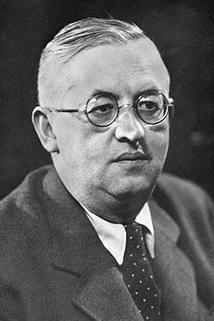 narodil se 23. března v Hronově
byl český malíř, grafik, knižní 
ilustrátor a spisovatel
přežil svého mladšího bratra Karla
nejznámější knížka, kterou napsal společně s jeho bratrem je Povídání o pejskovi a kočičce
Josef Čapek obrazy
jako malíř se inspiroval dobovým kubismem
olejomalba se prodala až za 14 milionů korun
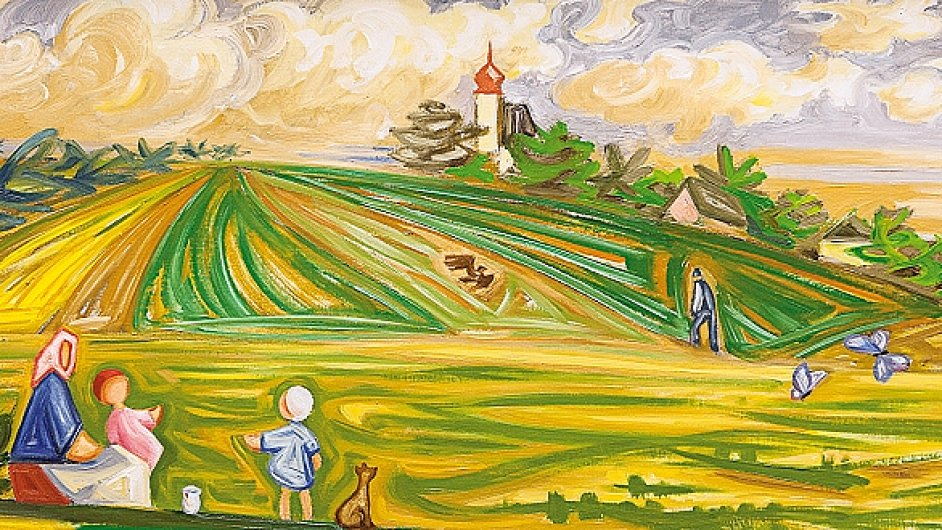 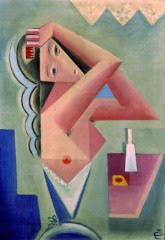 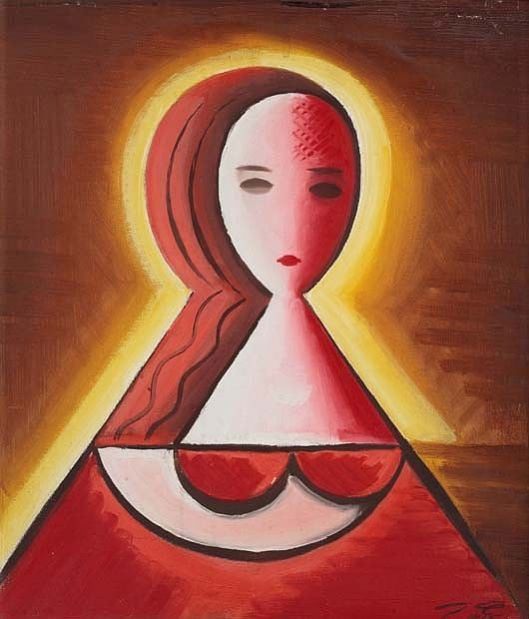 Bratři Čapkové zajímavosti
měli sestru Helenu 
všichni sourozenci měli kladný 
vztah k literatuře a malířství
Karel byl přítelem TGM
Josefův citát “Člověk žádá od světa 
     všechno, od sebe nic”
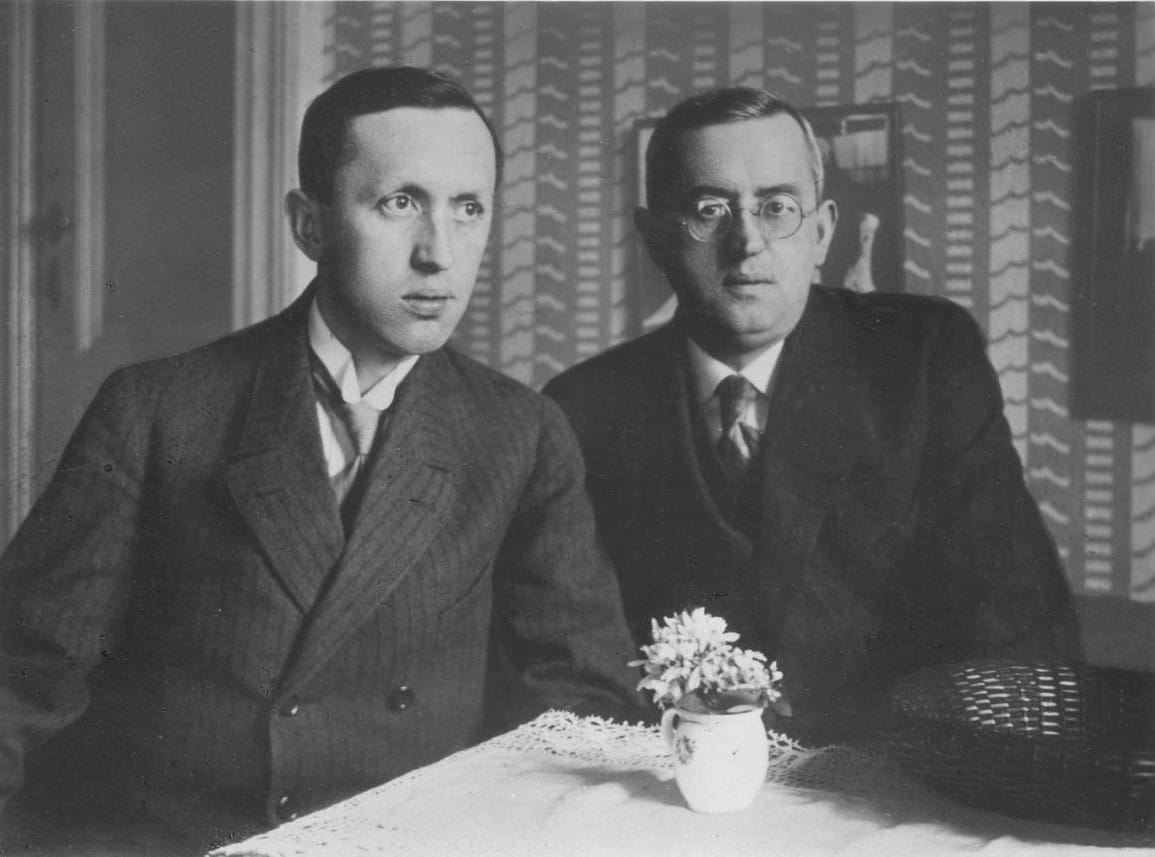 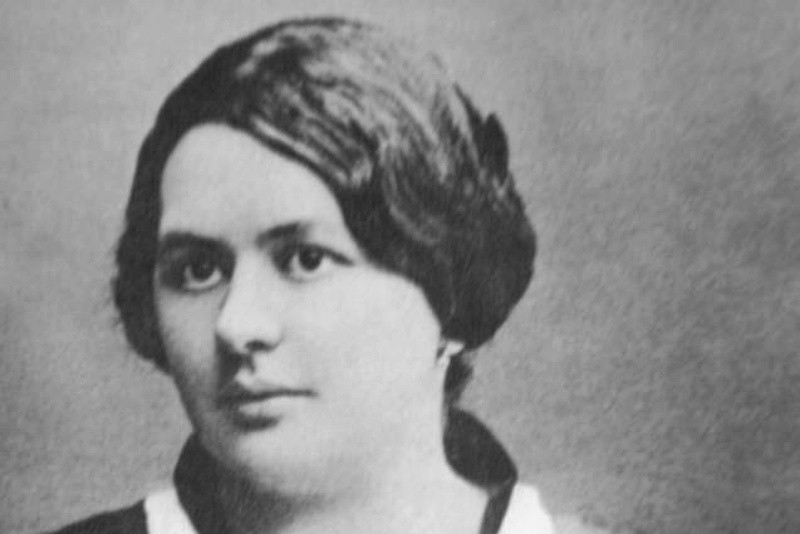 Děkujeme za pozornost!! :DD